seminář pro příjemceVýzva č. 03_16_052„Zpráva o realizaci projektu“
Oddělení projektů systému služeb (872)
listopad 2020
Obsah semináře
Realizace projektu
Zpráva o realizaci (ZoR)
Žádost o platbu (ŽOP)
Kontroly na místě
Plán aktivit
kontakty
2
realizace projektuROZHODNUTÍ O POSKYTNUTÍ DOTACE
Rozhodnutí o poskytnutí dotace (RoD) = Právní akty (PA) jsou pouze v elektronické podobě v IS KP14+. 
Doporučujeme, aby se příjemce s textem Rozhodnutí podrobně seznámil.
Akceptováním textu Rozhodnutí o poskytnutí dotace ze strany příjemce a po podpisu Rozhodnutí ŘO se žadatel stává příjemcem podpory. 
RoD upravuje: finanční rámec a platební podmínky, účel dotace, zahájení a ukončení realizace, povinnosti příjemce, sankce a přílohu ve které jsou uvedeny informace o projektu (partneři, CS, KA, indikátory, rozpočet, FP).
3
realizace projektuZDROJ INFORMACÍ A informační SYSTÉMY
Veškeré informace jsou příjemcům k dispozici na www.esfcr.cz
Obecná část pravidel pro žadatele a příjemce v rámci OPZ
Specifická část pravidel pro žadatele a příjemce v rámci OPZ pro projekty se skutečně vzniklými výdaji a případně také s nepřímými náklady. 
Další potřebné příručky a vzory ke stažení – např. návod pro vyplnění ZoR, pracovní výkaz, monitorování osob, šablony pro vizuální identitu, Pokyny pro příjemce pro práci s IS ESF 2014+ a další. 
Aktuality a aktuální informace k realizaci projektů (např. nyní v době koronavirové epidemie a nouzového stavu v ČR) formou výjimek.
Informační systémy: 
IS KP14+ (pro žadatele a příjemce)
 Komunikace prostřednictvím depeší – odesílat z projektu.
MS2014+ (zaměstnanci ŘO)
IS ESF 2014+ (monitorování podpořených osob, databáze produktů)
4
realizace projektuTechnická podpora v případě problémů
Komunikační nástroj pro řešení technických problémů v aplikaci IS KP14+ a IS ESF 2014+. 
Tato podpora je určena pro žadatele a příjemce OPZ. Externí uživatelé ji naleznou na stránkách www.esfcr.cz po kliknutí na žlutý symbol „HOTLINE, kde zvolí „Technická podpora uživatelům OPZ“ a přes tlačítko „Přidat otázku“ vloží svůj dotaz.
Pro tento způsob komunikace je nutné mít registraci na portálu www.esfcr.cz. 
Pro již registrované uživatele je možné využít přímý odkaz https://www.esfcr.cz/technicka_podpora_opz
5
realizace projektu Změny v projektu
Změny zadává příjemce v systému IS KP14+ v podobě změnových řízení prostřednictvím formuláře žádosti o změnu s elektronickým podpisem oprávněné osoby. Všechny změny jsou administrovány v MS2014+ (schválení, zamítnutí, vrácení ŽoZ k dopracování ze strany ŘO; možnost stažení ŽoZ příjemcem).
ŘO žádosti o změnu schvaluje, vrací k dopracování, zamítá, ale příjemce přímo změny provádí dle metodiky
Rozlišujeme 3 typy změn:
Nepodstatné změny projektu, 
Podstatné změny, které nevyžadují vydání změnového právního aktu, 
Podstatné změny, které vyžadují vydání změnového právního aktu.
6
Realizace projektu změny v projektu
Pokyny ke zpracování žádosti o změnu v IS KP14+ https://www.esfcr.cz/pokyny-k-vyplneni-zpravy-o-realizaci-zadosti-o-platbu-a-zadosti-o-zmenu-opz/-/dokument/809732

Projekt může být změněn pouze tak, aby i po změně byl v souladu s výzvou k předkládání žádostí o podporu, v rámci které byl podpořen.
7
realizace projektuNepodstatné změny PROJEKTU
Nepodstatné změny - neovlivní charakter projektu a splnění cíle, možné provádět bez předchozího souhlasu ŘO a nevyžadují vydání změnového právního aktu.
1) Povinnost odeslat žádost o změnu bez prodlení – týká se změny názvu, sídla, kontaktní osoby, statutárního zástupce. 
2) Povinnost odeslat žádost o změnu nejpozději 10 pracovních dní před termínem předložení ZoR za monitorovací období, ve kterém k nepodstatné změně došlo – týká se změny rozpočtu projektu (přesun prostředků mezi položkami, vytváření nových položek) v rámci jedné kapitoly rozpočtu (v této výzvě je to pouze kap. Osobní náklady).
3) Jiné nepodstatné změny – je možné odeslat žádost o změnu spolu se ZoR (změna místa realizace klíčových aktivit, změna ve způsobu jejich provádění, navýšení počtu osob z cílové skupiny, změna plátcovství DPH atd.).
8
realizace projektuPodstatné změny projektu
Podstatné změny nesmí být provedeny před schválením ze strany ŘO, resp. před vydáním změnového rozhodnutí. Pokud je jeho vydání dle následujícího nutné, je lhůta pro jeho vydání ŘO minimálně 20 pracovních dnů.
1) Podstatné změny, které nevyžadují vydání změnového právního aktu: např. přidání či zrušení KA, nová CS, změna bankovního účtu, změna vymezení monitorovacího období.   
2) Podstatné změny, které vyžadují vydání změnového právního aktu: např. změna cílových hodnot indikátorů (nejedná se o jejich překročení nebo nedosažení), změna termínu ukončení realizace, vypuštění či nahrazení partnera jiným subjektem.  
Výčet změn projektu je uveden ve Specifické části pravidel pro žadatele a příjemce v rámci OPZ pro projekty financované s využitím 40% paušální sazby (kap. 5).
9
ZPRÁVA O REALIZACI PROJEKTU (ZoR) – Úvod
Zpráva o realizaci projektu (ZoR) a žádost o platbu (ŽoP) se předkládá prostřednictvím IS KP14+.
Monitorovací/sledované období je období zpravidla 6 měsíců realizace projektu. Termín odevzdání ZoR a ŽoP je následující měsíc po ukončení sledovaného období a 2. měsíc v případě závěrečné ZoR. V Rozhodnutí o poskytnutí dotace část III, bod 2, jsou uvedeny přesné termíny sledovaných období a termínů odevzdání ZOR. 
POZOR: jednotlivá monitorovací období nemusí být stejně dlouhá, některá mohou být kratší (např. 5 měsíců), jiná delší (např. 7 měsíců).
10
ZOR – Pokyny k vyplnění
Pokyn pro vyplnění zprávy o realizaci projektu a žádosti o platbu v IS KP14+: https://www.esfcr.cz/pokyny-k-vyplneni-zpravy-o-realizaci-zadosti-o-platbu-a-zadosti-o-zmenu-opz/-/dokument/809712
11
ZOR – Mimořádná zor
Ve výjimečných případech může příjemce předložit zprávu o realizaci projektu za kratší sledované období. Tuto zprávu může příjemce předložit v situaci, kdy dosud poskytnuté části dotace nevystačí na financování realizace projektu do doby, kdy lze očekávat vyplacení další části dotace ve vazbě na zprávu o realizaci projektu předloženou v nejbližším řádném termínu.
12
[Speaker Notes: .]
ZOR – pozdní podání
Za nedoručení ZoR v termínu, pokud bude prodlení trvat 7 kalendářních dní a více, bude příjemci vyměřena sankce, viz Rozhodnutí o poskytnutí dotace, Část V - Sankce.

POZOR: Příjemce je v odůvodněných případech oprávněn požádat o prodloužení lhůty pro předložení ZoR. Žádost s odůvodněním se předkládá prostřednictvím IS KP14+ formou depeše. Žádost musí být předložena před uplynutím lhůty pro předložení zprávy, které se odložení termínu týká.
13
ZOR – vrácení k opravě
V případě vrácení ZoR k opravě je příjemci zaslána Výzva k odstranění nedostatků ve zprávě o realizaci projektu a spolu s ní předložené žádosti o platbu se stanoveným termínem předložení opravy. Informace s výzvou zasílá ŘO příjemci depeší. Vrácena může celá ZoR  nebo jen konkrétní obrazovky. Vrací se ZoR a Žop nebo jen Zor a nebo jen Žop.
14
ZOR - vyplňování
Postup při zpracování ZoR
IS KP14+ - Založit novou Zprávu/Informaci….ZÁLOŽKY (Datové oblasti žádosti):
Informace o zprávě: 1. ZoR – „Sledované období od“: pole je automaticky plněno datem vydání právního aktu. Příjemce datum upraví na datum zahájení realizace. „Sledované období do“: poslední den období, za které je zpráva o realizaci podávána (další pole vyplnit dle Pokynů pro vyplnění ZoR projektu a ŽoP v IS KP14+).
Realizace, provoz/údržba výstupu – lze vyplnit shrnutí KA za sledované období. Není povinné.
Příjmy – generuje-li projekt přijmy, v opačném případě nerelevantní. 
Klíčové aktivity - popis pokroku v realizaci klíčové aktivity za sledované období (max. 2000 znaků) + možnost přílohy.
15
ZOR – vyplňování
Indikátory – viz. samostatná kapitola prezentace.
Horizontální principy (HP) – vyplňuje se popis pouze u varianty „Cílené zaměření na HP“ a „Pozitivní vliv na HP“ v rámci ZoR, ve které byly HP naplňovány. Pokud se příjemce zavázal k plnění principů v žádosti o podporu tj. má u nich „cílené“ či „pozitivní“ je nutné HP vyplňovat v každé předložené ZOR, nejen v té první. „Neutrální vliv na HP“ není potřeba vyplňovat. 
Identifikace problému – vyplnit případné problémy: identifikace + popis řešení. Navázáno na popis v KA.
Čestná prohlášení – zatrhnout souhlas, jinak nelze podat ZoR.
POZOR: ZOR i ŽOP má svá čestná prohlášení. Zatímco na chybějící prohlášení v ZOR vás ISKP upozorní, na chybějící čestné prohlášení v ŽOP systém neupozorňuje!
16
ZOR - Publicita
Publicita 
Pravidla a povinnosti týkající se publicity jsou uvedené v Obecné části pravidel, kap. 19 - „Pravidla pro informování, komunikace a vizuální identita OPZ“ a dále v Pokynech pro vyplnění ZoR – záložka „Publicita“.
Povinná x nepovinná publicita.
Povinná publicita – nástroje:
Povinné prvky jsou uvedeny na dokumentech, webových stránkách a dalších nosičích financovaných z projektu.
Plakát velikosti min. A3.
Plnění povinné publicitní činnosti v ZoR – výběr z číselníku - vyberte „ano“ nebo „prozatím ne“. Varianta „nevztahuje se“ je proti pravidlům OPZ.
Komentář – nezapomenout vyplnit.
Možnost informovat o nepovinné publicitě.
17
ZOR - Publicita, Povinnosti příjemců v oblasti informování a komunikace
Povinnost zveřejnit na své internetové stránce, pokud taková stránka existuje, stručný popis projektu včetně jeho cílů a výsledků a zdůraznit, že je na daný projekt poskytována finanční podpora EU; popis je doporučeno vložit při zahájení realizace projektu a následně jej dle potřeby aktualizovat. Odkaz na příslušnou www stránku uvádějte již v první ZOR např. do komentáře.
Povinnost spravovat prezentaci projektu na portálu www.esfcr.cz. Základní obsah prezentace (tj. popisu projektu) je na portál přenesen z MS2014+ z obsahu žádosti o podporu, příjemce ji následně dle potřeby aktualizuje. 
Povinnost umístit alespoň 1 povinný plakát velikosti minimálně A3 s informacemi o projektu v místě realizace projektu snadno viditelném pro veřejnost, jako jsou vstupní prostory budovy a bude jej udržovat do termínu dokončení realizace projektu. Pro vytvoření povinného plakátu - příjemce povinen využít elektronické šablony, které jsou ke stažení na portálu http://publicita.dotaceeu.cz .
V rámci všech informačních a komunikačních aktivit a na výstupech týkajících se projektu určených veřejnosti používá příjemce povinné prvky vizuální identity OPZ – informace o financování projektu z OPZ a ESF (viz Obecná část pravidel). 
Nedodržení těchto povinností podléhá sankcím, tj. zakládá na základě zákona                č. 218/2000 Sb., rozpočtových pravidel, porušení rozpočtové kázně, resp. neoprávněné použití podpory (viz kap. 19.4. Sankce).
18
ZOR – Publicita, Povinné prvky vizuální identity OPZ
znak EU a odkaz „Evropská unie“
odkaz „Evropský sociální fond“
odkaz „Operační program Zaměstnanost“






Technické parametry – viz. Obecná část pravidel
Generátor nástrojů povinné publicity: http://publicita.dotaceeu.cz
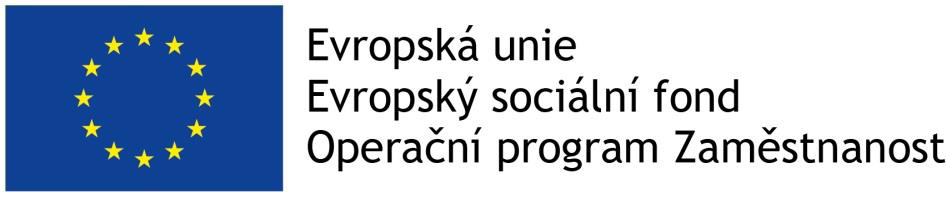 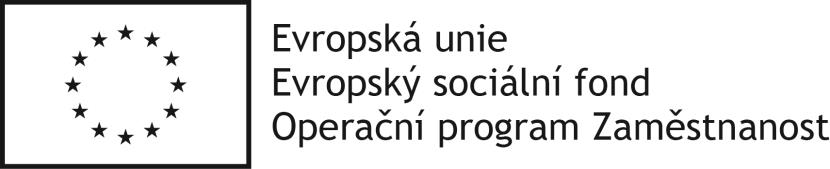 19
ZOR - dokumenty
Na záložce „Dokumenty nepřenášené na projekt“ – možné vložit přílohy k ZoR. Povinné přílohy nejsou stanoveny.
Dokument o velikosti maximálně 100 MB. 
Název dokumentu.
Popis dokumentu.
Soubor – přiložit elektronickou verzi dokumentu.
Možnost samostatného elektronického podpisu.
U projektů s partnery s finančním příspěvkem je povinnost přiložit k první ZOR smlouvu o partnerství.
20
ZOR - Indikátory
Na detailu jednotlivých indikátorů je zobrazen příznak, zda dosažená hodnota daného indikátoru bude vykazována s využitím IS ESF 2014+ nebo editací hodnoty přímo ve zprávě o realizaci projektu, kterou příjemce zpracovává v IS KP14+. 
1. Přímá editace hodnot v IS KP 14+ se v rámci ZoR provádí u indikátorů, které nesledují účastníky projektů (např. 8 05 00).
2. U  indikátorů,  které  sledují  účastníky  projektů  (např. 6 00 00) dochází  k  automatickému natažení hodnot ze systému IS ESF 2014+.
U projektů, které sledují indikátor 6 00 00 „Celkový počet účastníků“ se v IS KP14+ po podpisu RoD automaticky zobrazí všechny povinně sledované dílčí indikátory týkající se účastníků (vyjadřující podporu účastníkům v detailu dle věku, postavení na trhu práce, znevýhodnění atd.)
Charakteristika indikátorů - viz Obecná část pravidel pro žadatele a příjemce v rámci OPZ, kap. 18.
21
ZOR - Indikátory
Plnění indikátorů se v ISKP vykazuje pouze pokud došlo ve sledovaném období ke změně - VYKÁZAT ZMĚNU/PŘÍRŮSTEK. Vyplňuje se přírůstková hodnota, datum přírůstkové hodnoty a komentář – podrobnosti k vykazovanému přírůstku (jaký dokument, jak byl zveřejněn…)
Podrobný návod viz Pokyny pro vyplnění žádosti o platbu a zprávy o realizaci projektu v IS KP14+.
22
ZOR - indikátory sledované prostřednictvím IS ESF 2014+
IS ESF 2014+ slouží pro záznamy indikátorů projektu týkající se účastníků projektu. U osob, u kterých není plánováno zapojení do projektu v takovém rozsahu, aby jimi využitá podpora přesáhla limit bagatelní podpory 40 h., tj. příjemce neplánuje je započítat do hodnot indikátorů týkajících se účastníků, není potřeba údaje o dané osobě do IS ESF 2014+ zapisovat. 
Příjemce ale musí mít k dispozici průkazné záznamy i o zapojení těchto osob do projektu. Nejsou ovšem potřeba všechny charakteristiky vymezené pro účastníky projektů (viz Obecné pravidla pro žadatele a příjemce). Min. evidovat jméno a příjmení, datum narození, bydliště, organizaci zaměstnavatele, příslušnost k CS projektu. 
Monitorovací list podpořené osoby – formulář není závazný – data mohou být podložena jinou evidencí, formulář může být upraven.
23
ZOR - indikátory sledované prostřednictvím IS ESF 2014+
IS ESF 2014+ - přístup on-line přes portál ESF https://www.esfcr.cz/
Fungování aplikace v prohlížečích Internet Explorer od verze 10 a novější, Google Chrome, Mozilla Firefox a Safari, a to vždy v aktuální verzi nebo nejbližší předchozí verzi.
Registrace do IS ESF 2014+ - každý uživatel musí být v systému registrován. 
Zjednodušená registrace do IS ESF 2014+.
Standardní registrace přes www.esfcr.cz.
Hlavní kontaktní osoba spravuje přístupy ostatním uživatelům.
Podrobný návod k vyplnění v „Pokynech pro evidenci podpory poskytnuté účastníkům projektů“. 
https://www.esfcr.cz/monitorovani-podporenych-osob-opz
Technická podpora:                                                                             esf@mpsv.cz, https://www.esfcr.cz/technicka_podpora_opz
24
ZOR - indikátory sledované prostřednictvím IS ESF 2014+
Každý účastník (podpořená osoba) se zapisuje do systému s využitím: 
jména a příjmení,
bydliště,
data narození.
Osoby, které nejsou identifikovány do této míry detailu, nemohou být započteny mezi účastníky projektu. 
Každá osoba se eviduje pouze jednou bez ohledu na počet podpor.
Validace na Registr obyvatel, zda osoba existuje (ztotožnění osoby). 
Příjemce zakládá každou podpořenou osobu jednotlivě a údaje o ní edituje.
25
ZOR - indikátory sledované prostřednictvím IS ESF 2014+ - VII.
Ke každé osobě se zapisuje, jakých podpor v rámci projektu využila a v jakém rozsahu (v počtu hodin, příp. dnů apod., jednotka se liší podle kategorie využité podpory). U vzdělávání se dále rozlišuje, zda proběhlo elektronickou formou nebo ne.
Zápis poskytnuté podpory v okamžiku, kdy je podpora ukončena.
Podpora může být zadána již v době, kdy ještě probíhá – nebude ale brána v potaz. Až po uvedení data ukončení podpory. 
Zápis podpory je možný nejpozději se Závěrečnou ZoR (doporučujeme ale průběžné doplňování). 
IS ESF 2014+ automaticky hlídá u jednotlivých osob limit bagatelní podpory (40 hodin v délce 60 minut ). Systém výhledově bude 45ti minutové hodiny přepočítávat. Do té doby provede přepočet příjemce.
26
ZOR - indikátory sledované prostřednictvím IS ESF 2014+
Výpočet indikátorů 
za účelem zpracování zprávy o realizaci,
k vybranému datu.
Indikátory se vypočítávají pro osoby, které jsou uvedeny ve schváleném seznamu podpořených osob. Příjemce tím systému sděluje, že údaje může použít pro výpočet.
Před spuštěním výpočtu je třeba zkontrolovat, zda:
jsou vyplněny údaje o podpořených osobách za sledované období,	
je schválen seznam podpořených osob,
podpořené osoby jsou ztotožněny s Registrem obyvatel nebo je u nich potvrzena identita příjemcem. 
IS ESF 2014+ z vyplněných údajů generuje hodnoty pro všechny indikátory týkající se účastníků a přenáší hodnoty do IS KP14+.
27
ZOR - indikátory sledované prostřednictvím IS ESF 2014+
Jakmile je zpráva o realizaci projektu předložena ŘO ke kontrole, IS ESF 2014+ automaticky zamkne možnost schvalovat seznam podpořených osob a otevře ji znovu až při případném vrácení zprávy o realizaci projektu k opravě nebo po jejím schválení. 
Po schválení zprávy o realizaci projektu se do systému zapíše datum schválení a uloží schválené hodnoty indikátorů. Příjemce může dále editovat údaje o podpořených osobách pro následující zprávu o realizaci projektu.
V každé předložené ZOR je nutné vyplnit dosaženou hodnotu závazkových MI (ty jsou uvedené v PA) a doplnit příslušný komentář do pole komentář. Neuvedení dosažené hodnoty (může být i 0) a nevyplnění komentáře je důvodem k vrácení celé ZOR k opravě.
28
ZOR - PREZENČNÍ LISTINA
Prezenční listina musí obsahovat minimálně tyto náležitosti:
číslo a název projektu, označení akce, datum, 
povinné prvky vizuální identity OPZ (mimo otevřené kurzy), 
časovou dotaci akce, jméno lektora, 
identifikační údaje účastníka akce (jméno, příjmení, organizace zaměstnavatele),
podpisy účastníků i lektora.
Dále informaci o způsobu využití osobních údajů cílové skupiny apod., viz kap. 28 Uchovávání dokumentů Obecné části pravidel.
29
ŽÁDOST O PLATBU (ŽoP)
Žádost o platbu (ŽoP) je předkládaná spolu se Zprávou o  realizaci (ZoR).
Žádost o platbu musí být finalizována a podepsaná před finalizací Zprávy o realizaci.
Příručka Pokyny pro vyplnění žádosti o platbu a zprávy o realizaci projektu v IS KP14+ je k dispozici na www.esfcr.cz.
https://www.esfcr.cz/pokyny-k-vyplneni-zpravy-o-realizaci-zadosti-o-platbu-a-zadosti-o-zmenu-opz/-/dokument/809712
Žádost o platbu v IS KP14+ se skládá z několika záložek, umístěných v části Žádost o platbu / Datová oblast žádosti.
30
Žop - Záložka Identifikační údaje, Záložka Souhrnná soupiska
Záložka Identifikační údaje
Vyplní se účet příjemce, příp. účet zřizovatele (účet kraje).
Záložka Souhrnná soupiska
Založení souhrnné soupisky - vyplní se pole „Evidenční číslo/označení soupisky“ (dle čísla ZoR).
Záložka Souhrnná soupiska se naplní finančními daty po vyplnění dílčích soupisek dokladů:
Záložka SD-1 ÚČETNÍ/DAŇOVÉ DOKLADY
Záložka SD-2 LIDSKÉ ZDROJE
Záložka SD-3 CESTOVNÍ NÁHRADY 
SOUPISKA PŘÍJMŮ
31
Žop - Záložka SD-2 LIDSKÉ ZDROJE
Záložka SD-2 LIDSKÉ ZDROJE
Na záložce SD-2 LIDSKÉ ZDROJE se zadávají výdaje, které jsou hrazené z kapitoly Osobní náklady. Vyplňují se údaje, které se vztahují ke konkrétnímu pracovněprávnímu vztahu, na základě kterého je pracovník zapojen do projektu.
Jedná se o tyto údaje:
Zkrácený název subjektu, který výdaj uhradil (příjemce nebo partnera s finančním příspěvkem).
Položka v rozpočtu projektu, ze které je výdaj financován.
Identifikace kalendářního roku a měsíce, k němuž se vztahují osobní náklady.
Příjmení pracovníka, jméno pracovníka.
32
Žop - Záložka SD-2 LIDSKÉ ZDROJE
Druh pracovněprávního vztahu. 
Fond pracovní doby u zaměstnavatele v daném měsíci v hodinách (odpovídá údaji z PV (pracovní výkaz) v poli „Celkový počet hodin v rámci daného pracovněprávního vztahu“). 
Počet odpracovaných hodin na projektu (odpovídá údaji z PV v poli „Počet hodin relevantních pro projekt v režimu skutečně prokazovaných výdajů“).
Zúčtovaná hrubá mzda/plat v daném měsíci.
Jiné výdaje (odvádí se z nich odvody) např. mimořádná odměna, případná korekce apod.
Jiné výdaje (neodvádí se z nich odvody) – např. FKSP, náhrada mzdy při pracovní neschopnosti hrazená zaměstnavatelem, příp. další relevantní výdaje
Pojistné na sociální a zdravotní pojištění. 
Datum úhrady výdaje (dle výpisu, pokladního dokladu).
33
Žop - Záložka SD-2 LIDSKÉ ZDROJE
Systém automaticky doplní pole „Hodinová mzda/plat“, „Mzdový/Platový výdaj“ a pole „Prokazované způsobilé osobní výdaje“.
K výdajům na soupisce SD-2 LIDSKÉ ZDROJE se přikládá jako příloha příslušný pracovní výkaz ve formě skenu. Povinně se přikládá pracovní výkaz u výdaje, pokud uplatňovaná část osobních nákladů v projektu převyšuje 10.000,- Kč. A zároveň splňuje povinnost pro předložení PV. Viz následující slajd.
34
ŽOP - Pracovní výkazy
Pracovní výkazy jsou u zaměstnance příjemce nebo partnera s finančním příspěvkem vyžadovány jen v případech, kdy se: 
jedná se o pracovníka, který v rámci daného pracovně právního vztahu vykonává činnosti pro projekt i mimo projekt,
jedná se o pracovníka, který v rámci daného pracovněprávního vztahu vykonává činnosti pouze pro projekt, nicméně tyto činnosti spadají do vymezení více pracovních pozic a práce v rámci těchto pozic je odlišně odměňována, 
jedná se o pracovníka, který v rámci daného pracovněprávního vztahu vykonává také činnosti spadající do výčtu činností vyloučených z Osobních nákladů (tzn. je zde riziko dvojího financování).
35
ŽOP - Pracovní výkazy
Osoby, které jsou hrazeny pouze z paušálu nebo nesplňují jednu z výše zmíněných podmínek, nepředkládají pracovní výkazy. 
Zpracovávají se měsíčně. K ZoR se dokládají pouze PV, v rámci kterých je nárokována odměna nad 10.000 Kč. 
Uvádí se pouze skupiny činností – kolik času na dané činnosti pracovník strávil, PV podepisuje zaměstnanec a nadřízený. 
PV, vzor včetně činností spadajících do PN  https://www.esfcr.cz/pracovni-vykaz-opz .
36
Žop – záložka SOUPISKA PŘÍJMŮ, záložka nezpůsobilé výdaje
Záložka SOUPISKA PŘÍJMŮ 
Záložka SOUPISKA PŘÍJMŮ se vyplňuje pouze v případě nahodilých příjmů. Příjmem projektu nejsou: např. úroky na bankovních účtech, platby, které příjemce obdrží ze smluvních pokut v důsledku porušení smlouvy. 

Záložka NEZPŮSOBILÉ VÝDAJE
Záložku příjemce nevyplňuje.
37
Žop – záložka  Dokumenty
Záložka DOKUMENTY
Na záložce DOKUMENTY je možnost vkládat přílohy k žádosti o platbu. Jedná se o přílohy, které nejsou zařazené jako přílohy k výdajům v dílčích soupiskách, např. vyexportované soupisky SD-2. LIDSKÉ ZDROJE a dále např. bankovní výpisy, pokladní doklady, prezenční listiny apod.

Do IS KP14+ lze vložit dokument o velikosti maximálně 100 MB.
38
ŽoP - Záložka Žádost o platbu
Záložka ŽÁDOST O PLATBU
Část Způsobilé výdaje – Požadováno
Po naplnění souhrnné soupisky systém automaticky naplní pole v části Způsobilé výdaje – Požadováno.

Část ČÁSTKA NA KRYTÍ VÝDAJŮ
V části ČÁSTKA NA KRYTÍ VÝDAJŮ je nutné vyplnit pole „Částka na krytí výdajů investiční“ a pole „Částka na krytí výdajů neinvestiční“. 
Částka na krytí výdajů odpovídá částce celkových prokázaných výdajů v žádosti o platbu za podmínky, že při jejím poskytnutí nedojde k překročení celkové částky dotace dle právního aktu.
39
ŽoP - Záložka Žádost o platbuZáložka Čestná prohlášení
V případě, že by poskytnutím částky ve výši celkových prokázaných výdajů v žádosti o platbu došlo k překročení celkové částky dotace z právního aktu, stanovuje se částka na krytí výdajů jako rozdíl mezi tím, co už bylo jako záloha v systému zaevidováno a částkou celkových způsobilých výdajů projektu dle právního aktu. 
Další pole v části ČÁSTKA NA KRYTÍ VÝDAJŮ dopočítá systém.
Záložka – ČESTNÁ PROHLÁŠENÍ
Na záložce Čestná prohlášení je nutno vybrat jedno ze dvou předdefinovaných čestných prohlášení (týká se insolvence). Vyplňuje se v každé ŽOP.
40
Žop - Finalizace žádosti o platbu
Finalizace žádosti o platbu
Před finalizací žádosti o platbu - nutno zvolit volbu „Kontrola“ a v případě zobrazení chybového hlášení provést odstranění chyb.
Pokud kontrola proběhne v pořádku, je možné žádost o platbu finalizovat a podepsat.
Žádost o platbu musí být finalizovaná a podepsaná před finalizací Zprávy o realizaci (ZoR). Poté, co je Zpráva o realizaci (ZoR) podepsaná, žádost o platbu se automaticky přepne do stavu „Podaná na ŘO/ZS“.
41
Žop - vrácení k přepracování
Pokud ŘO zjistí při kontrole žádosti o platbu nedostatky, které lze v rámci administrace žádosti o platbu odstranit, provede vrácení žádosti o platbu příjemci k dopracování. 
Výzvu k nápravě identifikovaných nedostatků zasílá ŘO depeší.
Zpřístupnění žádosti o platbu k editaci v IS KP14+ je pomocí funkce „Zpřístupnit k editaci“.   
Při editaci vrácené žádosti o platbu se postupuje obdobně, jako při prvním zadání žádosti o platbu do IS KP14+.
42
ŽOP - Charakteristika způsobilého výdaje
Podpora z OPZ je určena výhradně na způsobilé výdaje. Řídící orgán je oprávněn vyžádat si od příjemce jakýkoliv dokument nezbytný pro ověření způsobilosti výdajů v rámci projektu (může jít i o dokument, který vznikl v době před zahájením realizace projektu).
Způsobilý výdaj musí být v souladu s právními předpisy, v souladu s pravidly programu OPZ a s podmínkami poskytnutí podpory, musí být přiměřený, vzniknul v době realizace, splňuje podmínky územní způsobilosti, je řádně identifikovaný, prokazatelný a doložitelný, je nezbytný pro dosažení cílů projektu. Tyto podmínky musí být splněny zároveň.
43
ŽOP - Charakteristika Způsobilého výdaje
Přiměřenost výdaje znamená dosažení optimálního vztahu mezi:

Hospodárností, tj. zajištěním kvalitně dosažených úkolů s co nejnižším vynaložením veřejných prostředků.

Účelností, tj. využitím veřejných prostředků k zajištění optimální míry dosažení cílů.

Efektivností, tj. vynaložením veřejných prostředků tak, aby se ve srovnání s jejich objemem dosáhlo maximálního rozsahu, kvality a přínosu.

Pokud výdaje vykazované příjemcem nejsou přiměřené, ŘO je oprávněn výdaj jako způsobilý neschválit, nebo jej schválit pouze do určité výše.
44
Žop - Charakteristika ZpůsobiléHO výdaje
Časová způsobilost výdaje
Výdaj vznikl v době realizace projektu. U osobních nákladů se jedná o identifikaci měsíce, ke kterému se osobní náklad vztahuje. Tato podmínka musí být ověřitelná. U osobních nákladů např. výplatními páskami nebo mzdovými listy, u nákupů služeb nebo zařízení a vybavení v rámci paušálu např. datem vzniku nákladu na příslušném účetním dokladu.
Úhrada výdaje
Podmínkou způsobilosti je, že výdaj musí být ze strany příjemce, příp. jeho partnerů s fin. příspěvkem, skutečně zaplacen, tj. úhrada musí být doložena bankovními výpisy či výdajovými pokladními doklady.
45
ŽOP - Způsobilé výdaje, osobní náklady
Osobní náklady členů RT: 
Mzdy a platy zaměstnanců příjemce nebo partnera s finančním příspěvkem pracujících výhradně pro projekt.
Příslušná část mezd nebo platů zaměstnanců příjemce nebo partnera s finančním příspěvkem podílejících se na projektu pouze částí svého úvazku.
Odměny zaměstnanců příjemce nebo partnera s finančním příspěvkem zaměstnaných na  dohodu o pracovní činnosti anebo dohodu o provedení práce.
Výčet činností vyloučených z Osobních nákladů je uveden v kap. 6.2.2 Odměňování vyloučené z Osobních nákladů (Specifická část pravidel, 40% paušál) – např. účetnictví a vedení mezd pracovníků, personalistika atd.
46
ŽOP - Způsobilé výdaje, osobní náklady
Způsobilé osobní náklady = součet hrubé mzdy/platu/odměny z dohody a odvodů na sociální a zdravotní pojištění hrazených zaměstnavatelem a případně dalších výdajů na zaměstnance, které je zaměstnavatel povinen hradit na základě platných právních předpisů (např. odvody do FKSP, zákonné pojištění odpovědnosti zaměstnavatele za škodu při pracovním úrazu nebo nemoci z povolání apod.).
Způsobilé osobní náklady by měly respektovat obvyklou výši v daném místě, čase a oboru. V případě nárokování vyšších mzdových sazeb - nutné odůvodnění.
Informace k obvyklých mzdám a platům na www.esfcr.cz:   https://www.esfcr.cz/obvykle-ceny-a-mzdy-platy-opz
47
Žop - Způsobilé výdaje – osobní náklady
Pracovní smlouvy a dohody o pracích konaných mimo pracovní poměr (DPP/DPČ) musí být v souladu se zákoníkem práce.
DPČ - týdenní rozsah nesmí v průměru překračovat 20 hodin, maximálně za dobu 52 týdnů. 
DPP - rozsah práce nesmí překročit 300 hodin v kalendářním roce u jednoho zaměstnavatele. 
Výše úvazku: Úvazek pracovníka zapojeného do realizace projektu OPZ může být maximálně 1,0 (tj. součet všech úvazků pracovníka včetně příp. DPČ a DPP) u zaměstnavatele a partnera zapojených do daného projektu, a to po celou dobu zapojení daného pracovníka do realizace projektu OPZ.
48
Žop - Způsobilé výdaje – osobní náklady
Povinné náležitosti pracovních smluv, DPČ a DPP v OPZ: 
identifikace projektu (název či registrační číslo),
popis pracovní činnosti, kterou zaměstnanec vykonává pro projekt, 
rozsah činnosti, tzn. úvazek nebo počet hodin za časovou jednotku,
výše odměny,
další zákonem stanovené náležitosti: 
u pracovní smlouvy místo výkonu práce a den nástupu do práce, 
u dohody o pracovní činnosti doba, na kterou se dohoda uzavírá, a sjednaný rozsah pracovní doby, 
u dohody o provedení práce doba, na kterou se dohoda uzavírá.
49
ŽOP - Způsobilé výdaje – osobní náklady
Odvody zaměstnavatele na sociální a zdravotní pojištění 
Způsobilé jsou odvody na sociální a zdravotní pojištění spojené se zaměstnancem hrazené zaměstnavatelem povinně na základě právních předpisů. 
DPČ - Odvody na zdravotní a sociální pojištění se hradí, pokud odměna DPČ v  měsíci přesáhne 3.000 Kč. 
DPP - Odvody na zdravotní a sociální pojištění se hradí, pokud odměna DPP v  měsíci přesáhne 10.000 Kč. 
Pokud má zaměstnanec více DPP u jednoho zaměstnavatele a součet zúčtovaných příjmů z těchto dohod přesáhne v měsíci 10.000,- Kč, pak se hradí odvody na zdravotní a sociální pojištění.
50
ŽOP - Způsobilé výdaje, osobní náklady
Odměny
Způsobilé jsou odměny za splnění mimořádného nebo zvlášť významného úkolu apod. Zdůvodnění vyplacených odměn je nezbytnou podmínkou jejich způsobilosti. Příjemce stanoví kritéria, při jejichž splnění lze odměny zaměstnanci poskytnout. 
Způsobilé jsou odměny, které nepřekročí 25 % ročního úhrnu nejvyššího platového tarifu a nejvýše přípustného osobního příplatku v příslušné platové třídě, nebo roční mzdy/odměny z dohody, kdy se vychází z částky dle poslední platné verze pracovní smlouvy/dohody o pracovní činnosti/dohody o provedení práce.
51
ŽOP - Způsobilé výdaje, osobní náklady
Náhrady za dovolenou 
Náhrady za dovolenou jsou způsobilé pouze v rozsahu, v jakém odpovídají míře zapojení zaměstnance do realizace projektu v měsíci, v němž je dovolená čerpána (= úvazek dle pracovní smlouvy, DPČ nebo DPP v projektu).
Způsobilým výdajem je náhrada mzdy nebo platu za dovolenou v rozsahu, který zaměstnavatel musí zaměstnanci poskytnout na základě platného právního předpisu, kolektivní smlouvy nebo vnitřního předpisu zaměstnavatele. 
Fond kulturních a sociálních potřeb
FKSP je způsobilým nákladem u organizací, které musí povinně tvořit FKSP dle zákona.
Způsobilé jsou náklady na tvorbu, ne na čerpání FKSP!
52
ŽOP - Způsobilé výdaje, osobní náklady
Pracovní neschopnost
Způsobilým výdajem je náhrada mzdy, platu nebo odměny z dohody (resp. poměrná část) za dny dočasné pracovní neschopnosti nebo nařízené karantény ve výši a trvání, ve kterých je zaměstnavatel povinen tuto náhradu mzdy, platu nebo odměny z dohody poskytovat podle platných právních předpisů, podle kolektivní smlouvy nebo vnitřního předpisu zaměstnavatele.
Další překážky v práci
Způsobilá je také náhrada mzdy nebo platu (resp. poměrná část) v případě dalších překážek v práci, za které v souladu se zákoníkem práce, nebo s kolektivní smlouvou, nebo s vnitřním předpisem zaměstnavatele přísluší zaměstnanci náhrada mzdy/platu hrazená zaměstnavatelem (např. svatba, narození dítěte, studijní volno, promoce, překážky na straně zaměstnavatele apod.).
53
ŽOP - Vedení účetnictví
Příjemci jsou povinni vést účetnictví nebo daňovou evidenci v souladu s předpisy ČR. Příjemci, kteří vedou účetnictví v plném nebo zjednodušeném rozsahu podle zákona č. 563/1991 Sb., o účetnictví, vedou účetnictví způsobem, který zajistí jednoznačné přiřazení účetních položek spadajících do přímých nákladů ke konkrétnímu projektu, tj. zejména výnosů a nákladů a zařazení do evidence majetku (u příjemců postupujících podle § 38a zákona o účetnictví se jedná o přiřazení zejména příjmů a výdajů a zařazení do evidence majetku).
54
ŽOP - Dokladování výdajů
Všechny způsobilé výdaje spadající do přímých nákladů musí být příjemce schopný doložit. Na Řídící orgán se dokládají skeny dokladů v systému IS KP14+, originály archivuje příjemce. 
Příjemce je povinen zajistit označení každého originálu účetního dokladu, který dokládá přímý způsobilý výdaj projektu, registračním číslem daného projektu. Označení může provést vepsáním textu, razítkem apod. 
K žádosti o platbu je nutné do IS KP14+ naskenovat účetní doklad v tom případě, pokud částka, která je z něj nárokována v žádosti o platbu, jako výdaj projektu, přesahuje 10.000 Kč. Doklady, z nichž je do projektu nárokována menší částka, není třeba do IS KP14+ jako přílohu soupisky dokladů v rámci žádosti o platbu skenovat.
55
ŽOP - Dokladování výdajů,Bankovní účet
Pravidla pro dokladování výdajů v rámci žádosti o platbu a při kontrole na místě jsou uvedena v příručce Specifická část pravidel pro žadatele a příjemce v rámci OPZ pro projekty financované s využitím 40% paušální sazby v kapitole 6.4 Dokladování výdajů, v tab. č. 4: Pravidla pro dokladování Osobních nákladů.

Bankovní účet
Podmínkou podpory z OPZ není samostatný bankovní účet pro projekt. Řídící orgán poskytuje prostředky podpory na bankovní účet, který mu příjemce nahlásí. Výdaje projektu mohou být hrazeny z libovolného bankovního účtu příjemce. Úhrada se prokazuje kopií výpisu toho bankovního účtu, ze kterého byla platba skutečně provedena. Přitom musí být z výpisu zřejmé, že se jedná o bankovní účet příjemce (pokud tomu tak není, nutno předložit doklad o vlastnictví takového účtu).
56
ŽOP – Dokladování výdajů, bankovní účet
Na doložený VBÚ prosíme uvádějte jména pracovníků u pozic nad 10 tis. ze soupisky a a označte sociální a zdravotní odvody zdůvodu identifikace výdaje.

Kontrola data odeslání s datem, který uvádíte na soupisce = musí být shoda.
57
KONTROLY NA MÍSTĚ
Příjemce povinen umožnit ověření skutečností, které popisuje v žádosti o podporu a zprávách o realizaci projektu či dalších dokumentech.
Ohlášená kontrola - příjemce je předem informován o kontrole na místě, vč. časového harmonogramu kontroly a dostane seznam dokumentace, která bude předmětem kontroly.
Neohlášená kontrola. 
Příjemce musí umožnit vstup kontrolou pověřeným osobám, včetně přístupu k veškeré dokumentaci týkající se projektu, jak během realizace projektu, tak i po celou dobu, po kterou je povinen uchovávat dokumentaci projektu.
Rovněž partner je povinen poskytnout stejný rozsah součinnosti kontrolujícímu orgánu.
K provádění kontrol na místě/k provádění auditů jsou oprávněny také Ministerstvo financí, orgány finanční správy, Evropská komise nebo Evropský účetní dvůr a Nejvyšší kontrolní úřad, popř. je mohou doprovázet další přizvané osoby.
58
Plán aktivit
Žádost o podporu neobsahuje přesné termíny konání aktivit.
ŘO si může od příjemce vyžádat plán aktivit projektu na určité časové období nebo po celou dobu realizace projektu (depeší). 
Plán aktivit projektu slouží ŘO k provádění neohlášených kontrol realizace jednotlivých projektů. 
Bližší informace viz Obecná část pravidel.
59
KONTAKTY
Mgr. Michal Merhaut, michal.merhaut@mpsv.cz
PhDr. Gabriela Bartesová, gabriela.bartesova@mpsv.cz
Ing. Tereza Havelková, tereza.havelkova@mpsv.cz
Mgr. Petra Peterková, petra.peterkova@mpsv.cz 
Ing. Zdena Marchalínová, zdena.marchalinova@mpsv.cz 
Ing. Jana Spurná, jana.spurna@mpsv.cz 
Mgr. Gabriela Hubáčková, gabriela.hubackova@mpsv.cz  
Hlavní zdroje informací je www.esfcr.cz a diskuzní klub pro výzvu 52.
60